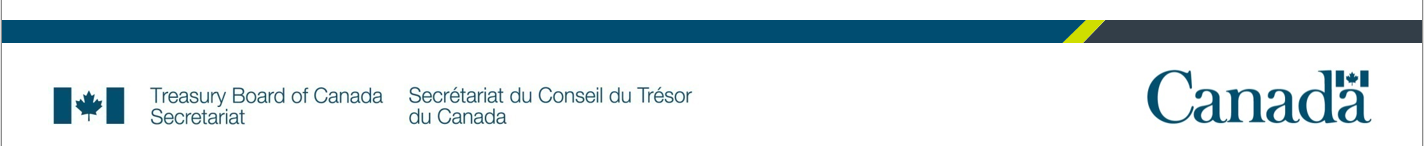 Groupe de travail sur les systèmes de conception
Plan d’expérimentation et d’innovation
Plan d’expérimentation et d’innovation
Caractéristiques d’un système de conception
Marque et style
Bibliothèque de conception
Type de contenu
Architecture de l’information
Bac à sable
Phases de l’expérimentation
Découverte (lacunes dans la conception, idées et suggestions, etc.) : découvrir les besoins des utilisateurs
Alpha : vérifier les hypothèses
Bêta : version publique limitée améliorée régulièrement
Stable : version intégrale
Plan d’expérimentation et d’innovation
Trois exigences essentielles
La plateforme expérimentale doit être facilement accessible à n’importe quelle étape de l’expérimentation.
Il doit y avoir une façon de valider et d’utiliser un essai sans que cela ne signifie nécessairement que l’essai est approuvé.
Le volet du produit numérique doit être conçu en premier.
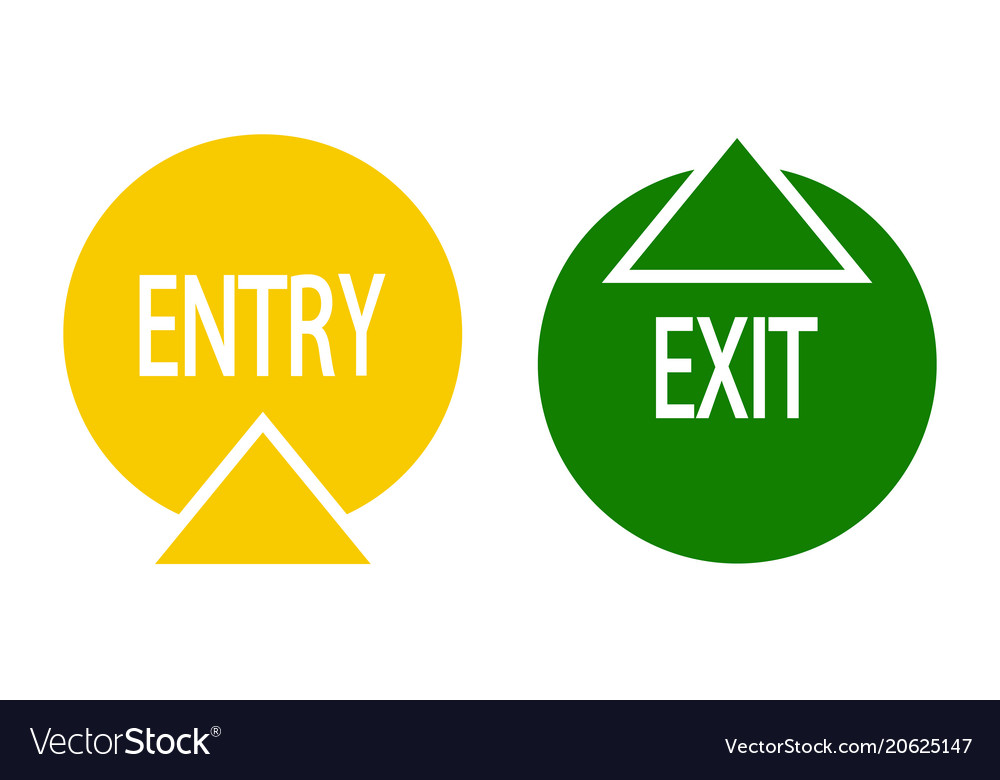 Plan d’expérimentation et d’innovation
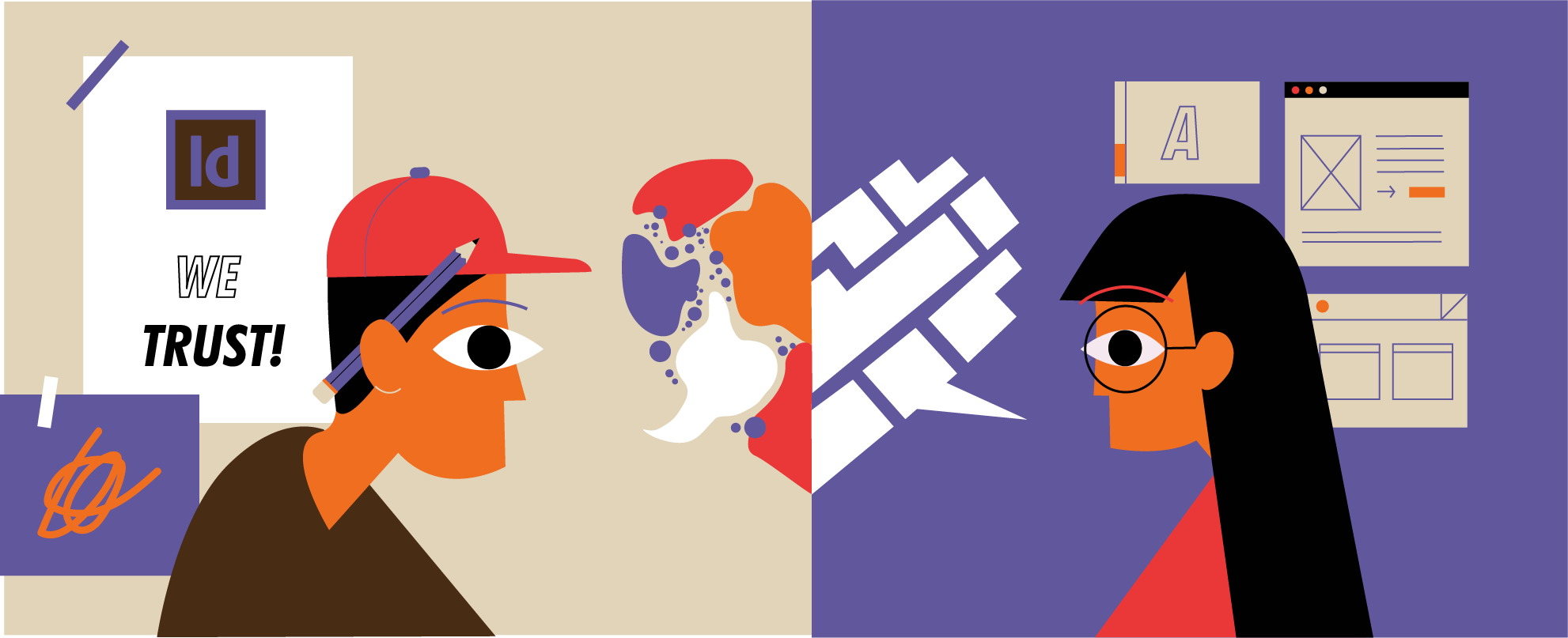 Le principal défi de l’expérimentation dans le système de conception du GC
[Speaker Notes: Le principal défi de l’expérimentation dans le système de conception du GC, c’est de :
fusionner deux publics différents sur une même plateforme.
Les concepteurs et les développeurs ont :
deux ensembles de besoins distincts;
deux visions distinctes;
deux flux de travail distincts.]
Plan d’expérimentation et d’innovation
Ensemble d’avantages communs
Détermination de ce qui fonctionne
Réitération et amélioration
Accès à l’aide de la collectivité
Accès aux outils approuvés par le DPI
Annonce sur la liste des essais menés sur la plateforme
Possibilité d’influencer les éléments obligatoires
Possibilités de financement
Plan d’expérimentation et d’innovation
Méthodes de recherche
Phase de découverte
Ethnographie
Schématisation des points de décision
Mise à l’essai de la réussite des tâches de base
Analyse des tâches principales
Phases alpha
Essais sur le terrain
Mise à l’essai de la réussite des tâches du prototype
Phases bêta
Essais contrôlés aléatoires
Test A/B
Rétroaction
Plan d’expérimentation et d’innovation
Prochaines étapes
Analyse ministérielle (suite)
Expérimentation du GC
Échange de ressources ouvertes.
Fonction expérimentale de la Boîte à outils de l’expérience Web (BOEW)
Service numérique canadien
Système de conception Aurora
Clone du système de conception
Guide numérique du gouvernement du Canada (ébauche)